Simulating Radioactive Decays in Next Generation Geoneutrino Detectors
Megan Geen
Wheaton College

Advisor: Nikolai Tolich
August 17, 2011
Introduction:The Earth’s Heat Production
Crust
Radius is ~6370 km
Continental crust is 30 km thick
Earth heat production:
Geological sampling: 42 TW
Estimates from radiogenic decay: 19 TW
Radiogenic decays from: 238U, 232Th, & 40K
Upper Mantle
Lower Mantle
Outer Core
Inner Core
2
Introduction:Anti-Neutrinos (Geoneutrinos)
Anti-neutrinos are the antimatter counterpart to the neutrino
Comes in 3 flavors (electron, muon, tau)
Geoneutrinos are electron anti-neutrinos that come from interactions inside the Earth
Produced by 
	beta decay:
	n     p + e- + νe
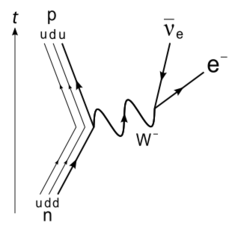 3
Introduction:Anti-Neutrinos (Geoneutrinos)
Crust
Neutrinos are less reactive than other particles and can make it to the crust
Can be detected by
inverse beta decay:
Upper Mantle
Lower Mantle
e+
νe + p     e+ + n
α
n
Outer Core
Inner Core
νe
200 μs
light
4
time
Methods:Detector Design
Grid of NxN tubes
Each tube contains:
Liquid Scintillator
Acrylic Container
Photomultiplier 
	tube positioned 
	at each the end 
	of a tube
Optical dense acrylic and an air gap separates 
	each tube
5
Methods:Detector Design
Liquid scintillator creates light from charged particles within the detector
The amount of light produced is proportional to the energy of the charged particle
Design takes advantage of total internal reflection
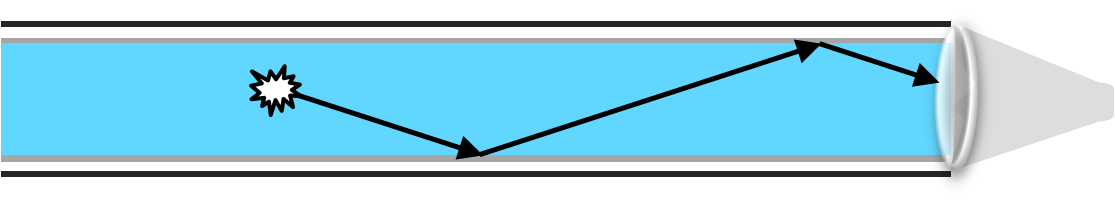 6
Methods:Position Reconstruction
Position = 
Δt = difference in first photon arrival at each PMT
c = speed of light in vacuum
n = index of refraction of scintillator
p0 = correction value
c
1
1
(Δt)(     )(    )
n
p0
2
7
Methods:Energy Reconstruction
KE = 
charge = # of photons that hit the PMTs in a single tube
u = p0 + p1(x2) +p2(x4)    where x is the position
charge
u
8
Methods:Energy Reconstruction
The reconstructed KE of a 1 MeV electron
9
Methods:Particle Identification
Depending on the particle type, KE will be found in 1 or more tubes
Our particle ID =
Highest KE from all tubes
Total KE
Upper left has most KE = .5MeV
Total KE = 1MeV
ID = .5/1 = .5
Upper left has most KE = 1MeV
Total KE = 1MeV
ID = 1/1 = 1
10
Methods:Coincidence Rate
Coincidence Rate is the # of decays that look like a geoneutrino:
νe + p     e+ + n
(Decay Rate) x (Neutron Detection Rate) x (Time Slice) x (# of Decays in the Chain) x (Efficiency)
Coincidence Rate
=
Decays in a Chain:   238U=14         232Th=10         40K=1
Neutron Detection Rate: 10 (per second)
Time Slice: 1x10-3 seconds
11
Analysis & Results:Simulation Suite
Each simulation consisted of 100 decays of the same type spread out within the center tube
The decays only occur within either the acrylic or liquid scintillator
Decays included:
Inverse beta
Uranium
Thorium
Potassium
12
Analysis & Results:Inverse Beta Decay
KE for an Inverse Beta Decay with Gd Scintillator
13
Analysis & Results:Inverse Beta Decay
Positrons and neutrons are distinct in identification
14
Analysis & Results:Inverse Beta Decay
Focus on the positron region
15
Analysis & Results:All Decays
Black: β- , Blue: 238U , Red: 232Th , Green: 40K
16
Analysis & Results:All Decays
Cut:   1MeV < KE < 3MeV   &   ID < .91
17
Analysis & Results:Efficiencies
Efficiency =
# of Events Within Cut
(Decay Rate) x (Neutron Detection Rate) x (Time Slice) x (# of Decays in the Chain) x (Efficiency)
Coincidence Rate
Total # of Events
=
18
Conclusions:
We expect to see ~50 geoneutrinos per year
Coincidence Rates in the scintillator is alright and problematic in the acrylic
Acrylic contains high concentrations of 
	238U, 232Th, & 40K
Can lower the neutron detection rate
19
Future Work:
Better particle identification
2nd or 3rd highest KE tubes
Sum of KE in certain tubes
Different detector dimensions
Various heights, widths, and depths
1 tube made of multiple smaller tubes
More processes that can occur
Interactions with Carbon
Build up of certain isotopes in the decays chains
20
Acknowledgments:
Advisor: Nikolai Tolich
Post-docs: Hok Seum Wan Chan Tseung & Jarek Kaspar
REU Coordinators: Alejandro Garcia & Deep Gupta
UW REU Program and the NSF
21